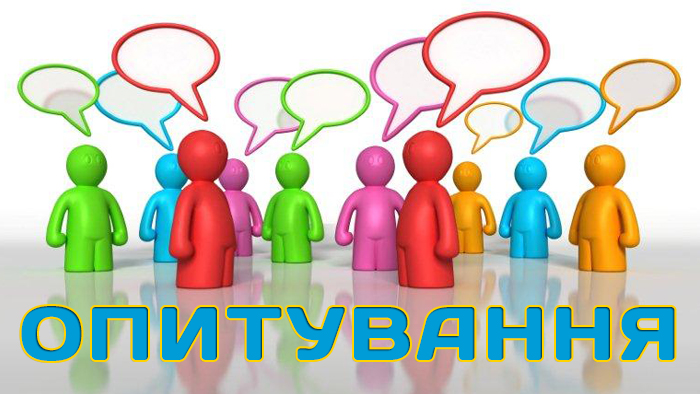 Результати опитування мешканців Нетішинської міської територіальної громади
Респонденти – 635 мешканців громади, з них: чоловіки – 253; жінки – 382
Вік респондентів
Рід занять респондентів
Загальна характеристика громади
Чи маєте тут нерухомість?
Оцінка нинішнього стану окремих показників громади
Що заважає розвитку громади?
Що слід змінювати передусім?
Чи вірите що вдасться змінити обрані пункти?
Яким є основний ресурс громади для подальшого розвитку?